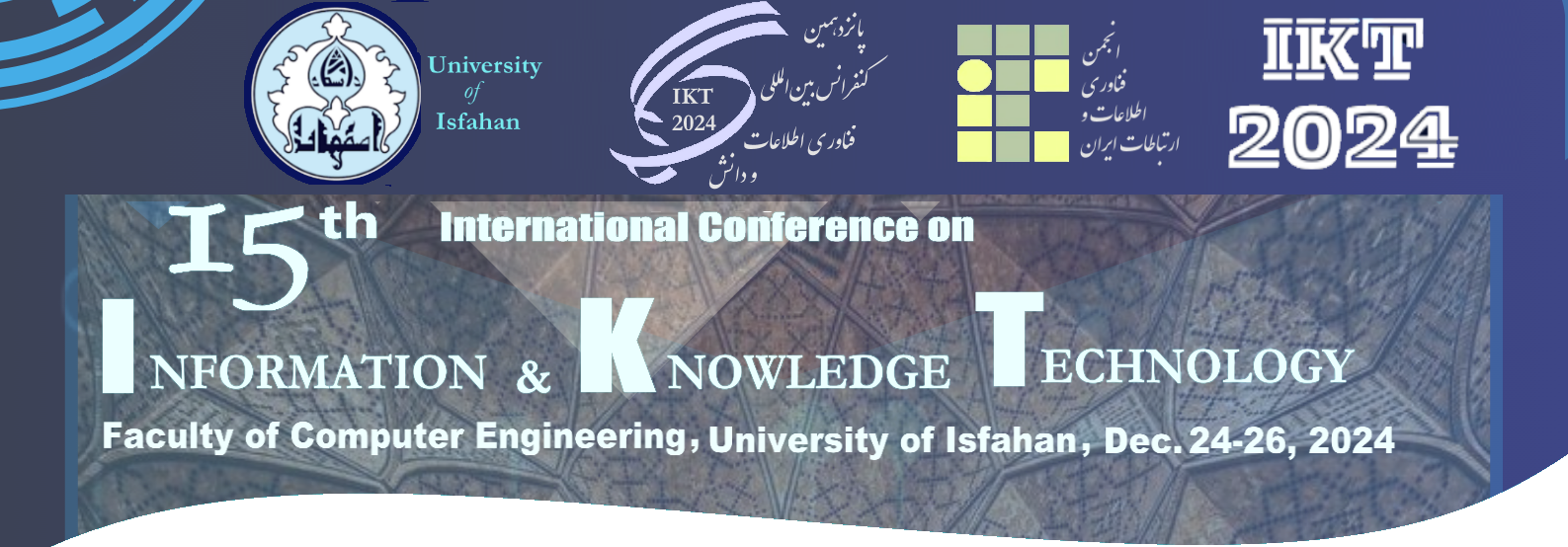 In the name of GodPaper Title:Your Paper TitlePresented by: Your Full NameAuthors with Affiliation:
1
Slides Design:
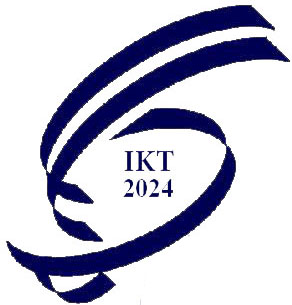 Prepare your presentation using PowerPoint.
Your presentation should contain 10 to 20 slides.

Each presentation is limited to 10 minutes. We kindly ask that you prepare your slides in a way that allows you to present your paper concisely within this time. 

Focus on the key points of your research, and avoid including excessive details that could extend the presentation beyond the allotted time.

Please ensure the file name follows the format: presenter's last name followed by the last four digits of the paper number. For example, Mohammadi1104.
2
15th International Conference on Information and Knowledge Technology (IKT 2024)
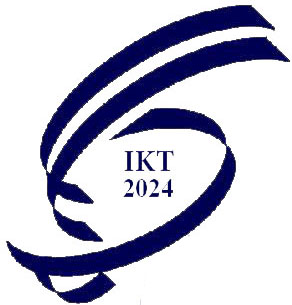 Slides Design:
Title of your paper should be placed on the first slide.
Text: Good readability and appropriate font size (Recommended: Times New Roman 20)
Figures and diagrams: Sufficiently clear, an appropriate size and resolution
Tables: Readability, with Column Headings and legible fonts
3
15th International Conference on Information and Knowledge Technology (IKT 2024)
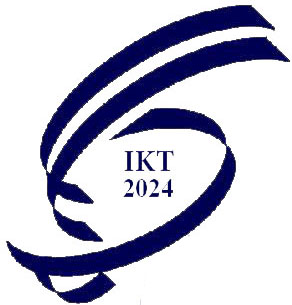 Do not mention these topics:
Any advertisement, Thanks and appreciation to individuals, companies, and organizations
Any content unrelated to the article
4
15th International Conference on Information and Knowledge Technology (IKT 2024)
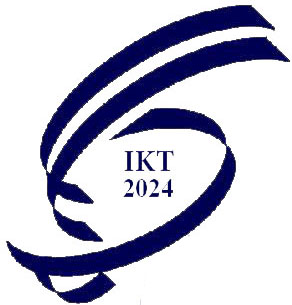 Title
Subtitle 1
Subtitle 2
Subtitle 3
…..
5
15th International Conference on Information and Knowledge Technology (IKT 2024)
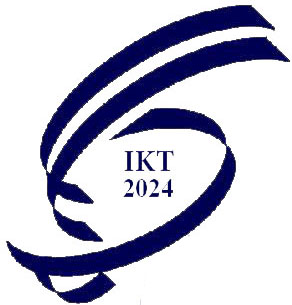 Title
Subtitle 1
Subtitle 2
Subtitle 3
…..
6
15th International Conference on Information and Knowledge Technology (IKT 2024)
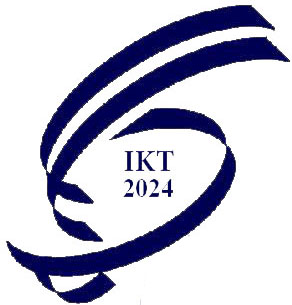 Title
Subtitle 1
Subtitle 2
Subtitle 3
…..
7
15th International Conference on Information and Knowledge Technology (IKT 2024)
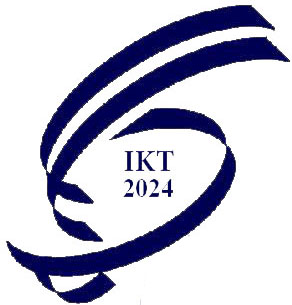 Title
Subtitle 1
Subtitle 2
Subtitle 3
…..
8
15th International Conference on Information and Knowledge Technology (IKT 2024)
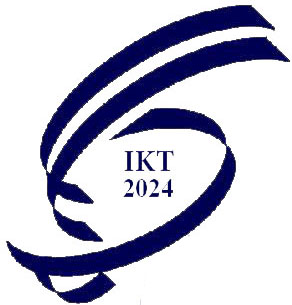 Title
Subtitle 1
Subtitle 2
Subtitle 3
…..
9
15th International Conference on Information and Knowledge Technology (IKT 2024)
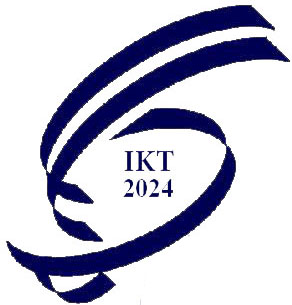 Questions? 

Thank you for your attention!
10
15th International Conference on Information and Knowledge Technology (IKT 2024)